VY_32_INOVACE_OVF21460_ŽIŽ
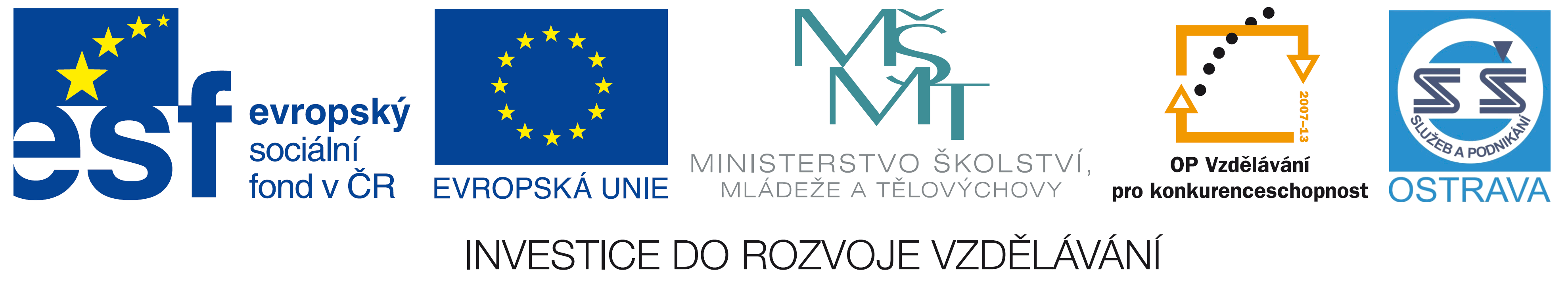 Výukový materiál v rámci projektu OPVK 1.5 Peníze středním školám
Číslo projektu:		CZ.1.07/1.5.00/34.0883 
Název projektu:		Rozvoj vzdělanosti
Číslo šablony:   		III/2Datum vytvoření:		4. 12. 2012Autor:			MgA. Jiří ŽižkaUrčeno pro předmět:       	Odborný výcvik Tematická oblast:		Porovnání klasické a digitální fotografie, 2. roč.

Obor vzdělání:		 Fotograf (34-56-L/01), 2. ročník                                            Název výukového materiálu: 	Adobe Photoshop: lekce č. 14
Popis využití: 	Výukový materiál o úpravách a zpracování digitální fotografie 
		s využitím programu Adobe Photoshop.

Čas: 		60 minut
VY_32_INOVACE_OVF21460_ŽIŽ
KONTEXTOVÉ NABÍDKY
Najdeme u každého nástroje ve Photoshopu.

Aktivujeme pravým tlačítkem v obrázku.  

Umožňují řadu různých nastavení.

U některých nástrojů se jejich obsah mění v závislosti na tom, 
v jakém jsou režimu nebo v jakém režimu je obrázek.

Kontextové nabídky pro retušovací nástroje jsou zásadně odlišné 
od nabídek pro malovací nástroje.

Stiskneme-li SHIFT+pravé tlačítko, objeví se další kontextové nabídky
viz. ukázky.



Otevřete si libovolný obrázek a projděte si kontextové nabídky 
všech nástrojů samostatně.
Úkol:
VY_32_INOVACE_OVF21460_ŽIŽ
Ukázky kontextových nabídek
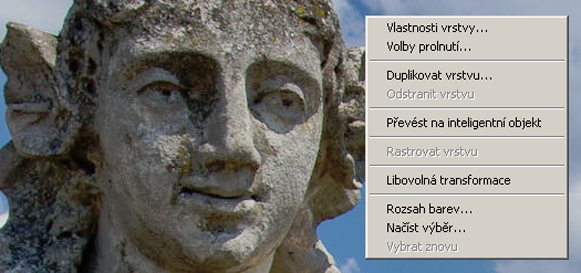 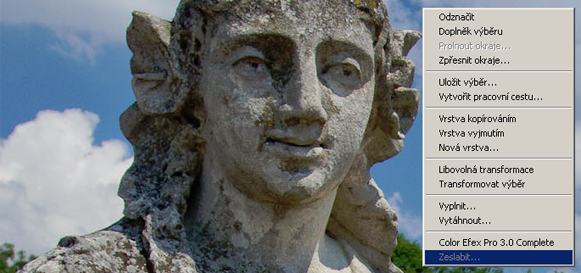 Kontextová nabídka pro nástroje výběru bez aktivního výběru.
Kontextová nabídka pro nástroje výběru s aktivním výběrem (bez aplikovaného filtru).
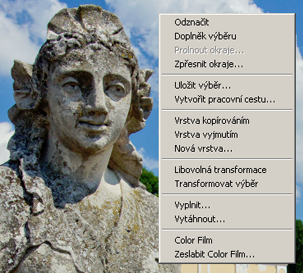 Kontextová nabídka pro nástroje výběru 
po aplikování filtru.
Obr. 1
VY_32_INOVACE_OVF21460_ŽIŽ
Ukázky kontextových nabídek
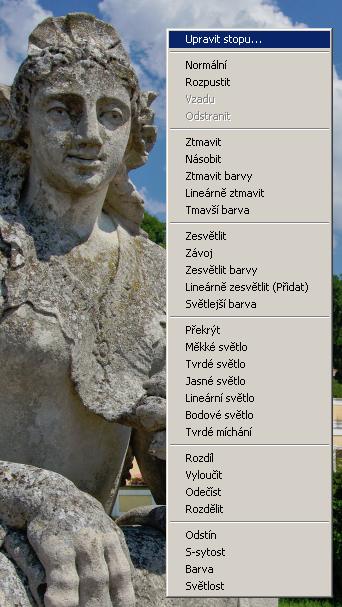 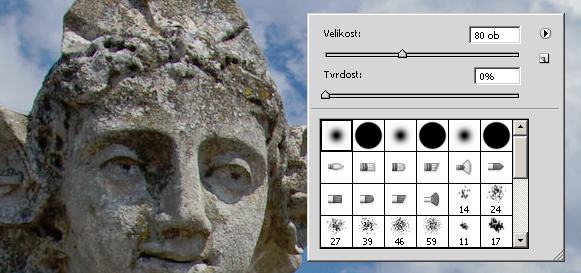 Kontextová nabídka pro štětce.
Vyvolání jiné kontextové nabídky 
klávesovou SHIFT+pravé tlačítko.
Kontextová nabídka 
režimů prolnutí 
pro malovací nástroje
VY_32_INOVACE_OVF21460_ŽIŽ
Ukázky kontextových nabídek
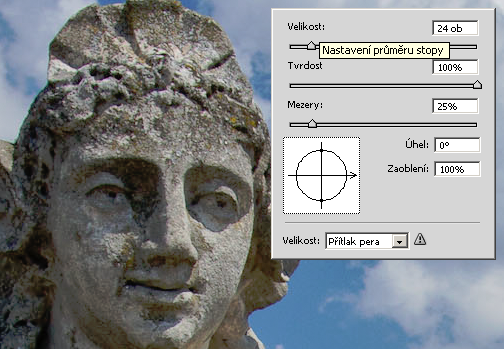 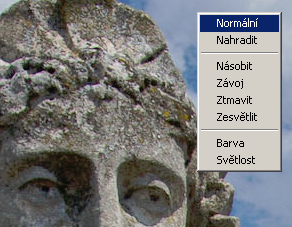 Kontextové nabídky 
pro retušovací nástroje 
(zásadně odlišné od nabídek pro malovací nástroje).
Shift+pravé kliknutí tlačítkem umožní zvolit režimy prolnutí
u malovacích nástrojů.
VY_32_INOVACE_OVF21460_ŽIŽ
Zdroje:

Obr. 1	archiv autora, 4. 12. 2012


Použitá literatura:

1.	Eismann, Katrin: Photoshop – retuš a restaurování fotografie, Zoner Press, Brno 2008.
2.	Adobe Creative Team: Adobe Photoshop CS5 - Oficiální výukový kurz, Computer Press, 2010.